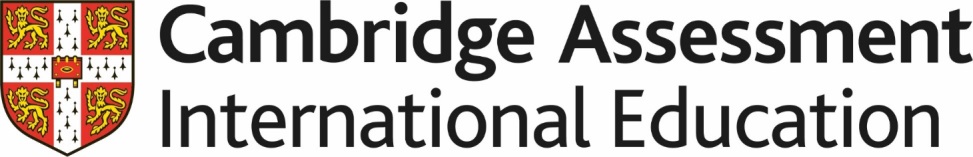 Teaching Pack – AO2 Application
People in business

Cambridge IGCSETM
Business 0450
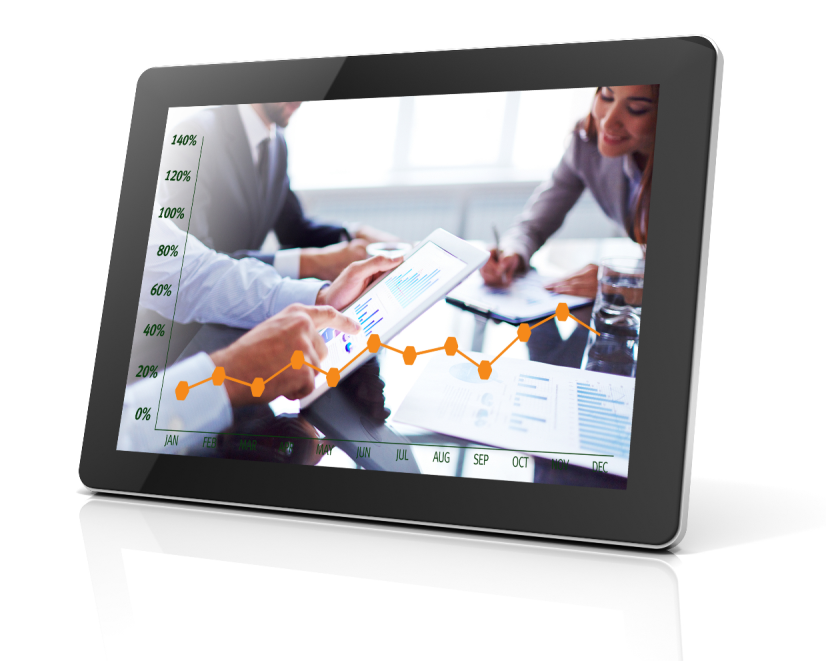 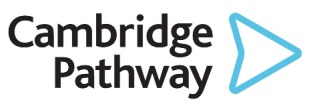 Version 1
AO2 Application
In the exam, you are often provided with information about the business the question is focussed on.  For example, you might be told the type of business, its future plans, how many employees there are etc.
To ensure you are applying your business knowledge, you will need to focus your answer on the specific business and its activities mentioned in the question.
This means your answer will be in ‘context’.
You will need to use the information given, when answering questions to help demonstrate that you are applying your knowledge.
AO2 Application: an example
Look at the three leadership styles below:
Autocratic
Democratic
Laissez-faire
The nature of the business, the task to be completed, the skillset and experience of the workers and the timeframe for decision making, are all factors you need to consider when choosing which leadership style is most appropriate for a particular business situation.
AO2 Application: an example
In each of the situations below, apply the most appropriate leadership style from a choice of; autocratic, democratic and laissez-faire.
Manufacturing business with a highly skilled workforce
Health and safety regulations in highly sterile conditions
Doctors and nurses working in Emergency Rooms
An advertising agency
Gaming software design business
[Speaker Notes: Ask learners to explain their choices]
AO2 Application: another example
Business A is a restaurant
Business B is an airline

On the next slide you will see a selection of methods businesses use to motivate their workers. 
To apply the most appropriate methods to each business you need to firstly think carefully about the nature of the business and the types of workers and worker roles there are.
Then apply the motivational methods that you think will be most effective for that type of business or role.  For example is a fringe benefit of a company car appropriate for a waiter or waitress working in a restaurant? Why / why not?
AO2 Application: an example
[Speaker Notes: Discuss with learners each method of motivation and its suitability for each business.  As you discuss answers ask learners to give reasons for them. – answers are below to help facilitate discussion.]
AO2 Application: summary
Application is about using the information about the business and the nature of its business activities, when answering questions.  It is not just stating the name of the business. 
You need to think about the business’ activities (what their business is and does, and the roles of the workers in the business) and using that in your answer.
You have done this in the activity you have just completed:
you considered the type of business
you selected appropriate methods of motivating workers for that type of business and the worker roles
you applied that knowledge correctly to each type of business, its activities and the worker’s job roles.
Task 1
On Worksheet A there are four statements about businesses.
You need to read each one and then decide if they are applied in the context of the business.
Make sure you explain your answers and use the skills we have just practised.
Task 2: Building an answer
You will need to use Worksheet B to help build your answer to the question below. We will work through it step by step.
The Party Factory is a medium sized family run business specialising in party accessories.  They buy in party supplies and create ‘party boxes’ tailored to the customer’s requirements.
They are an e-commerce business and operate out of a warehouse. Delivery is either by the business van or by post.  They have around 70 employees.
Job roles vary from pickers and packers to cleaners and office staff.  There has been a rise in the number of employees leaving recently.  The owners  have carried out a survey on staff morale which highlighted a number of issues the owners need to address. They are looking at strategies to help motivate their staff, with an aim of also increasing productivity.
Question:
What methods of motivation would you recommend the owners of The Party Factory implement as a strategy for motivating their employees? Please explain
Task 2: Step 1 – identify what the question is asking
Question:
What methods of motivation would you recommend the owners of The Party Factory implement as a strategy for motivating their employees? Please explain

.
The question is about solving a problem a business has with a high labour turnover.  It is asking you to suggest appropriate methods of motivation to help increase the motivation of employees, which will reduce labour turnover and help increase productivity.
Task 2: Step 2 – the context of the business
Question:
What methods of motivation would you recommend the owners of The Party Factory implement as a strategy for motivating their employees? Please explain

.
Think back to earlier in the lesson when we discussed context and what it means. This is a medium sized business, so they won’t have a large budget to spend on incentives, but they have employees who are not motivated which means labour turnover has increased and productivity is down.  Most employees work in the warehouse, but there are a couple of office jobs too. Think about some of the methods of motivation we have discussed and you have learnt when being taught this topic. This is about choosing methods that are suitable and appropriate for the type of business and type of job roles within it.  One method is unlikely to motivate all, so a range of motivational methods will need to be considered in this context.
Task 2: Step 3 – the content of your answer
Question:
What methods of motivation would you recommend the owners of The Party Factory implement as a strategy for motivating their employees? Please explain

.
You will need to show you understand some motivational methods are suitable for this type of business with these types of jobs.  Start by identifying which methods would be suitable, then explain why they are appropriate choices for the business owners of The Party Factory.  Let’s look at a couple of methods to help you use when you try and formulate an answer to this question shortly.
Task 2: Step 3 – the content of your answer
Question:
What methods of motivation would you recommend the owners of The Party Factory implement as a strategy for motivating their employees? Please explain

.
Choose an appropriate method of motivation for this type of business and types of job within it, for example job rotation.  Think about what benefits job rotation brings to the workforce – why it might motivate them (interesting work, prevents boredom, flexible working due to a multi-skilled workforce). Then think about the office staff in a similar way; what other jobs could they be given that are at a similar level to the work they already do such as taking orders? You might want to think of an appropriate method suitable for all, such as a suggestion box for ideas and how you might reward workers and what the implications of this might be. How might workers feel? What might The Party Factory gain from this? Think about increased responsibility opportunities.
Task 2: Step 4 – writing your answer
Question:
What methods of motivation would you recommend the owners of The Party Factory implement as a strategy for motivating their employees? Please explain

.
Now use the notes you have made on Worksheet B to write your own answer to this question.
Plenary
Be prepared to share your answer with the class.
You will receive feedback on your answer which you should use to make corrections and improve your work.

In our next lesson you will be developing your skills of application further.
Task 2: Step 4 – your answer might look like this
Job rotation could help motivate those working in the warehouse to prevent boredom by keeping things interesting. It would also help them to develop a range of skills so the owners of Party Factory have a more flexible workforce. This could allow for more flexible working which could be a motivator too. Having workers who can all pick, pack and receive stock could help with this.

For the office workers, a similar strategy could be used, but using job enlargement so they have a greater variety of similar level tasks to do.  This could be, alongside taking orders by telephone and online, asking them to help with some of the social media marketing activities to keep the job interesting and enhance their skillset.  

Both of these methods cost very little – just the initial training costs but could increase productivity in the medium to long term.  All staff could also be encouraged to make suggestions to add to the services already being offered.  A token financial reward could be given on a monthly basis to a chosen idea, such as vouchers for a shop. Employees would feel included and valued for their ideas, and the business has a more motivated, efficient and skilled workforce.